God is Life
Nehemiah 9:6;  John 1:1-4
You alone are the Lord. You made the heavens, even the highest heavens, and all their starry host, the earth and all that is on it, the seas and all that is in them. You give life to everything, and the multitudes of heaven worship you.
				 Nehemiah 9:6 (NIV)
In the beginning was the Word, and the Word was with God, and the Word was God.  He was with God in the beginning.  Through him all things were made; without him nothing was made that has been made. In him was life, and that life was the light of all mankind. 	John 1:1-4 (NIV)
Life is incredible and amazing.
Life is incredible and amazing.
Life is incredible and amazing.
God creates life
You alone are the Lord. You made the heavens, even the highest heavens, and all their starry host, the earth and all that is on it, the seas and all that is in them. You give life to everything, 
and the multitudes of heaven worship you.				 Nehemiah 9:6 (NIV)
God did not abandon his covenant to his people but had a plan to re-create 
…to give new life to a nation
John reminds us of what God is doing this through The Word… bringing Life!
In the beginning was the Word, and the Word was with God, and the Word was God.  He was with God in the beginning.  Through him all things were made; without him nothing was made that has been made. In him was life, and that life was the light of all mankind. 	John 1:1-4 (NIV)
From the very beginning of his ministry Jesus was creating… 
re-creating…
 bringing life!
God himself, Through Jesus created a new way to life…
“…who, though he was in the form of God,  did not regard equality with God as something to be exploited,7 but emptied himself,taking the form of a slave, being born in human likeness.And being found in human form,8     he humbled himselfand became obedient to the point of death— even death on a cross... 
13 for it is God who is at work in you, enabling you both to will and to work for his good pleasure.”
Phil. 2: 6-8; 13
Well, there have been two things I have been thinking about…
The image of God  is revealed in our personal creativeness…
Through the Holy Spirit there is an ongoing creating / re-creating process that is happening in us…. And by extension of “us”… in LifeStream.
The image of God is revealed in our personal creativeness…
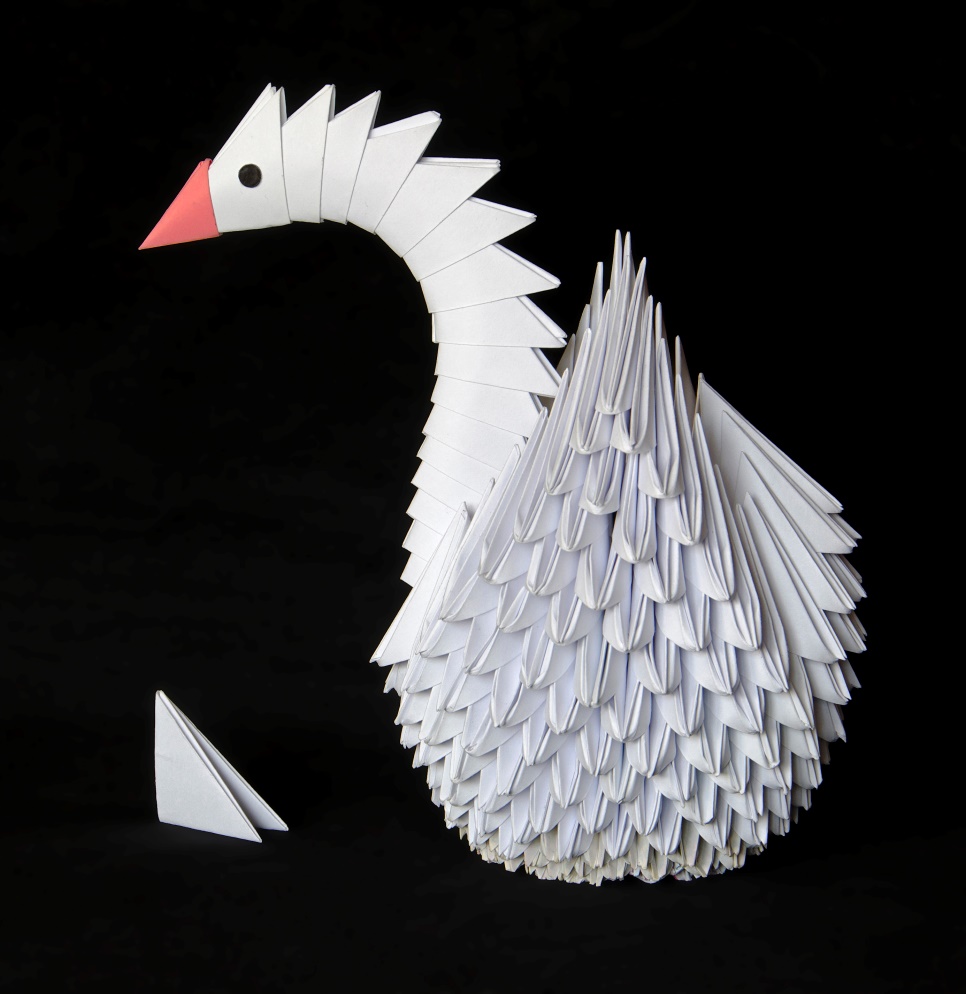 In us are gifts of “creativity” that we then are called to use in God’s Kingdom
Let’s share of what God has created in and through us… to his glory.
A Wall of Creativity expressing…
God is Life, Light, Truth and Love.
Second…
Through the Holy Spirit there is an ongoing creating / re-creating process that is happening in us… in LifeStream.
God was creating something new here.
There is always a new flow of living water to be shared and expressed. 

Please pray for the Vision forum! 
Please join us on Thursday at 7pm to pray for this process, LifeStream, our ministries, our community
God Is Life, 
the Creator and Giver of Life and the One who can make all things new through Christ and 
the Holy Spirit.